Present Continuous
Выполнил: преподаватель иностранного языка КГБОУ Красноярского строительного техникума Банина Е.Н.
Использование
Для выражения действия, происходящего в момент речи.  
    He is reading a book now.
Для обозначения действия, которое происходит не непосредственно в момент речи, а в данный период вообще. 
    He is working at his new book now.
Для обозначения будущего события, спланированного или организованного заранее. На будущее действие указывают наречия tomorrow (завтра), soon (скоро) и др. или контекст. 
     He is taking an exam in June.
Форма
“+”
N/Pron+ to be+ Ving
He is washing the dishes now.
“-”
N/Pron+ to be+not+Ving 
We are not watching TV at the moment.
“?”
To be+N/Pron+Ving 
Is Alla reading a book?
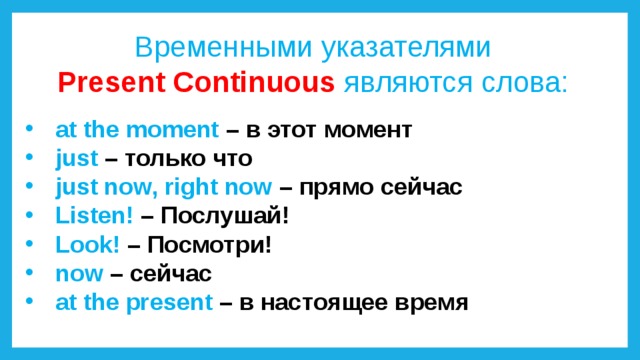 Тренировка
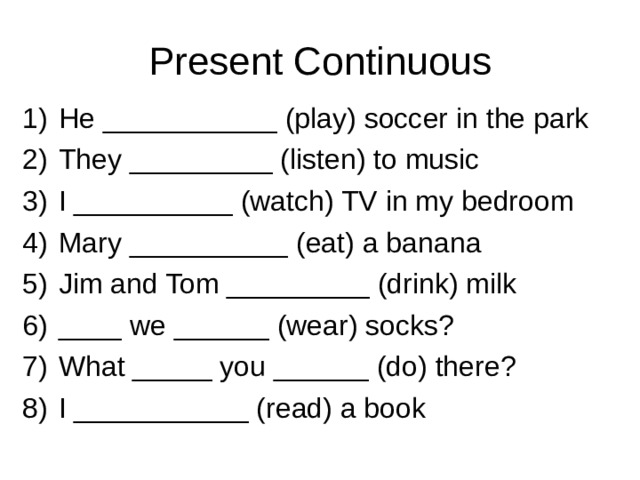